食品・雑貨サプライヤー募集！
東商バイヤーズミーティング（於：東京商工会議所  会議室）
丸井グループとの個別商談会
9月24日(火) 10:00～17:00
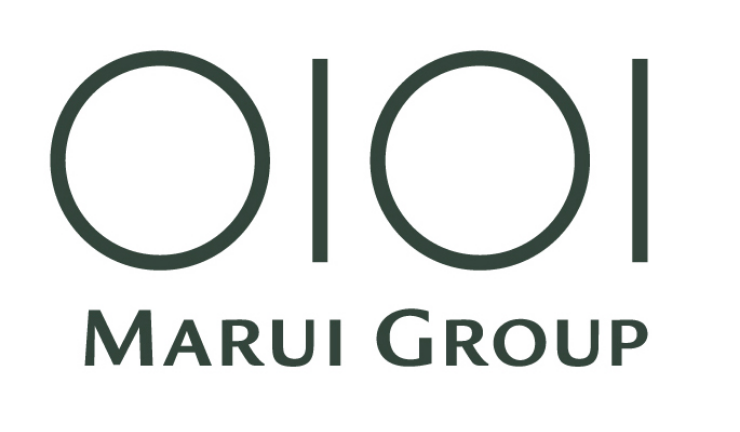 (株)丸井グループについて…
マルイ・モディなど、関東を中心に、東海、関西、九州に22店舗を有し、小売事業、フィンテック事業をおこなうグループ会社です。POPUPイベントやECなど様々なチャネルで、プロダクトをモノづくりの背景からしっかりお伝えしながら、お客様へ販売していきたいと考えております。
年間売上収益：2,178億54百万円（2023年3月期）
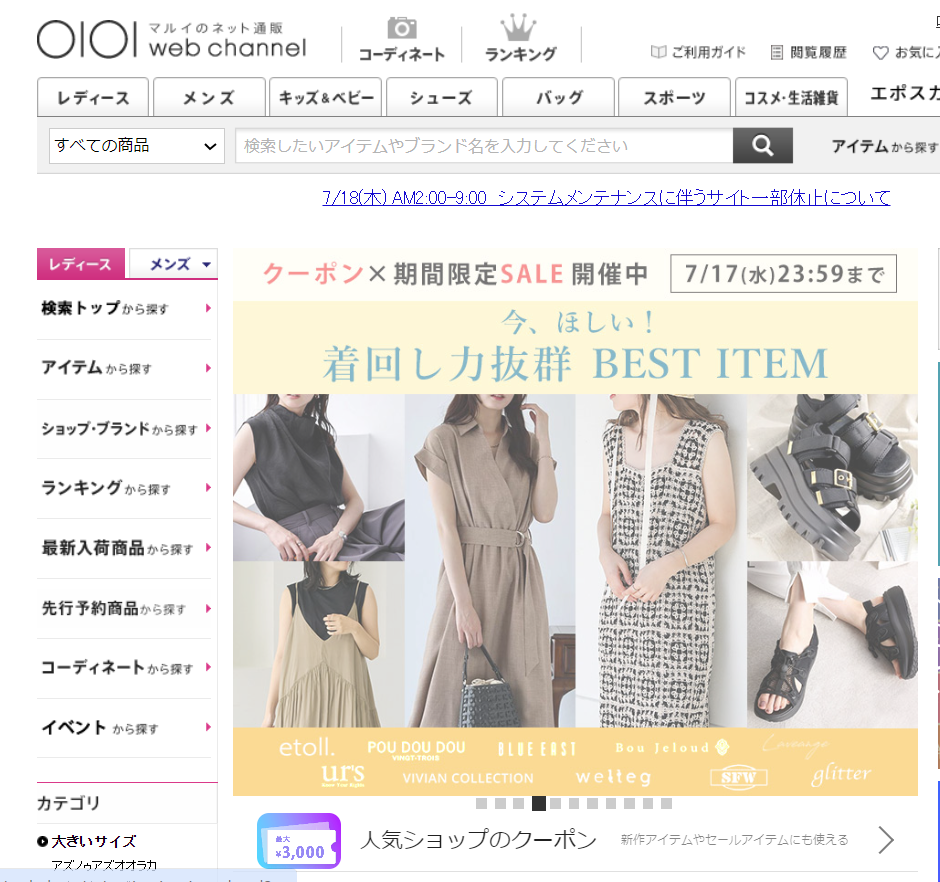 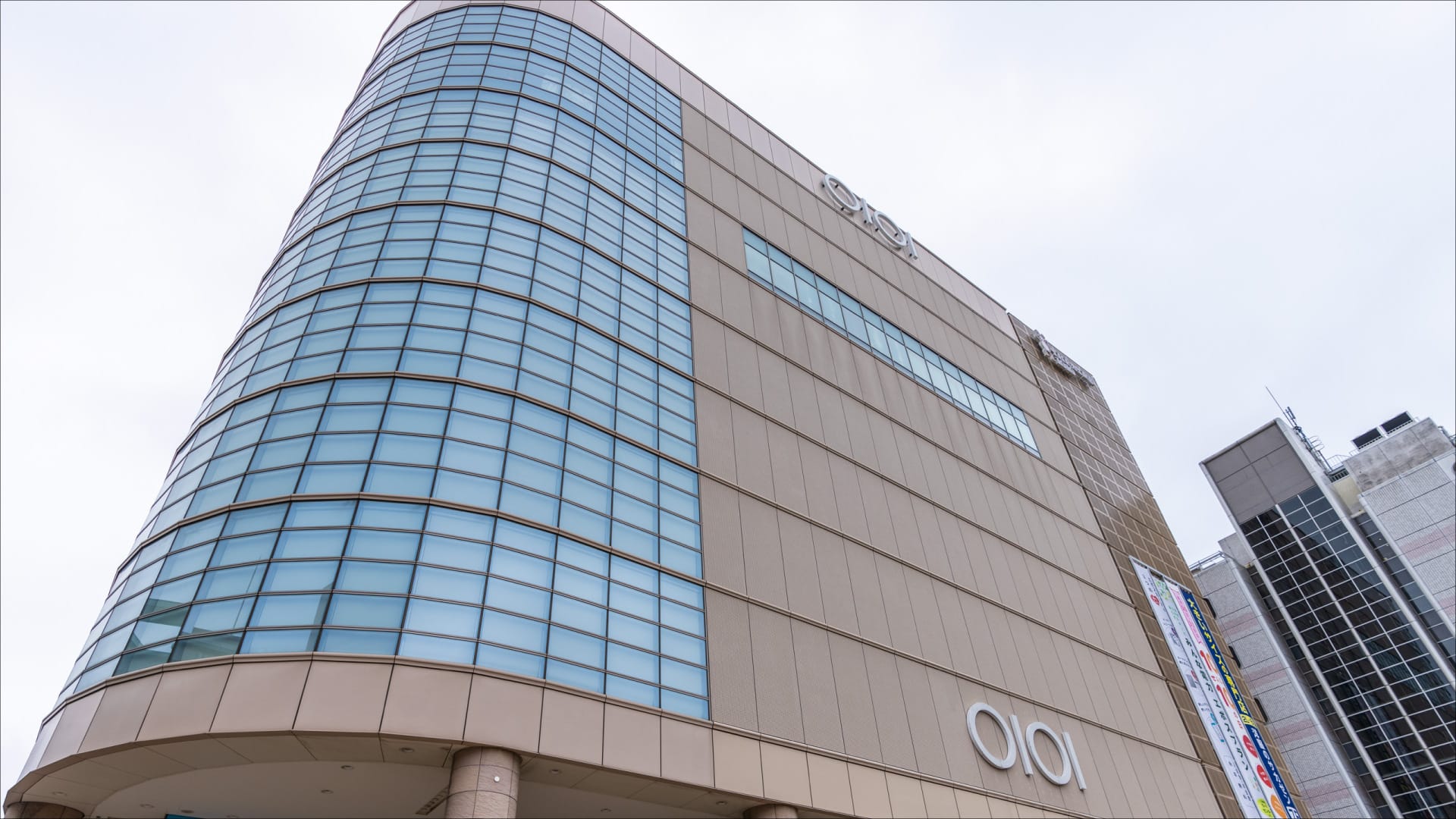 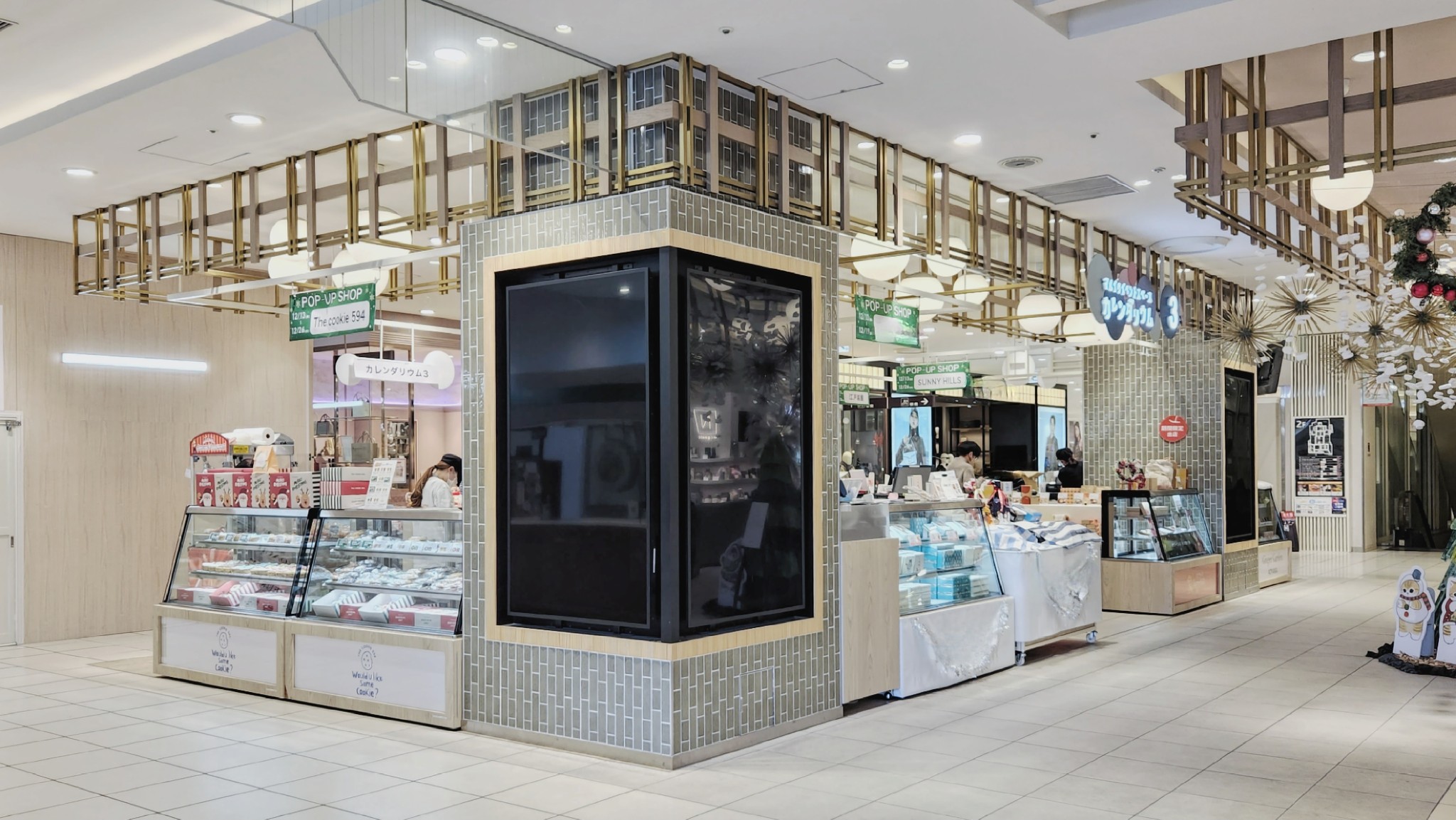 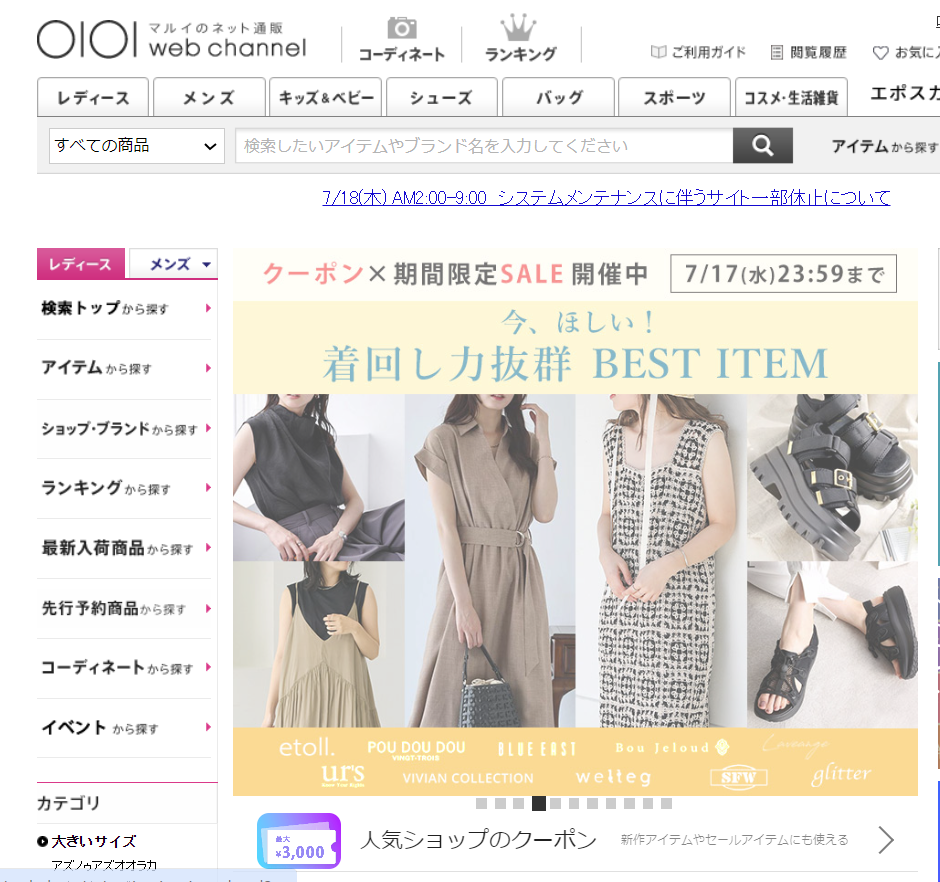 ▲店舗催事イメージ
▲ECサイト(https://voi.0101.co.jp/voi/)
採用時の取り扱い先　店舗催事・イベントスペース、ECサイト 等
取引条件　店舗：賃料基本（消化仕入れ要相談）、EC：消化仕入れ基本
募集カテゴリー
食品　日配、加工品、菓子・スイーツ、酒・飲料、生鮮　など
商品イメージ
ギフト・自家需要ともに対応可能、食材や工程にこだわった価格帯も可
単身・共働き・シニアのニーズがあるもの、簡単、早く、楽に、食べられるもの
環境課題・社会課題に対応したもの（食品ロス・アレルギー・美と健康など）
イベント商材(クリスマス、年末・年始、ヴァレンタイン、ホワイトデー、母の日）
購入者ターゲット層
店舗により様々な為、若い20代独身、共働き、ファミリー層、シニアなど幅広く
雑貨　服飾雑貨、デイリー雑貨、趣味・嗜好品、コスメ化粧品、アニメ、　KーPOP、K－コスメ　など
商品イメージ
ギフト・自家需要ともに対応可能なもの
趣味関連(アニメ、サウナ、キャンプ、鉄道、健康関連、調理など）
各イベント(クリスマス、ヴァレンタイン、ホワイトデー、母の日、父の日）
防寒、熱中症対策　環境課題　社会課題に対応したもの(美と健康　廃棄ロス）　　
購入者ターゲット層
店舗により様々な為、10代からシニアまで幅広く
お申し込みの際にご提供いただいたお客様の情報は、当会議所のほか、東京商工会議所、株式会社丸井グループと共有のうえ当該イベントの申込受付の管理、運営上の管理に利用するほか、東京商工会議所が主催する各種事業のご案内（ＤＭ及びＦＡＸ）のために利用させていただきます。今後、ご案内が不要の場合にはお知らせください。
【申込書】
・商談会当日は、会社案内やサンプル、商品パンフレットをご持参ください。
・会場内外問わず、調理行為、危険物の持ち込みは出来ません。
・本商談会を契機に発生した取引等に関するトラブル・損害について、
　当商工会議所は一切責任を負いかねますので、ご了承のうえお申し込みください。
＜申込み先＞長岡商工会議所 営業ｻｰﾋﾞｽｸﾞﾙｰﾌﾟ(担当:田邉)　TEL：0258-32-4500 E-mail：kougyou@nagaokacci.or.jp
＜主催＞東京商工会議所 ビジネス交流センター TEL：03-3283-7804 E-mail: bizkoryu@tokyo-cci.or.jp
＜協力＞日本商工会議所